Do you love me?    你愛我嗎?
https://www.youtube.com/watch?v=kQjtK32mGJQ
(A)、(B)圖片中的人物，為什麼顏色不一樣?
(A)
(B)
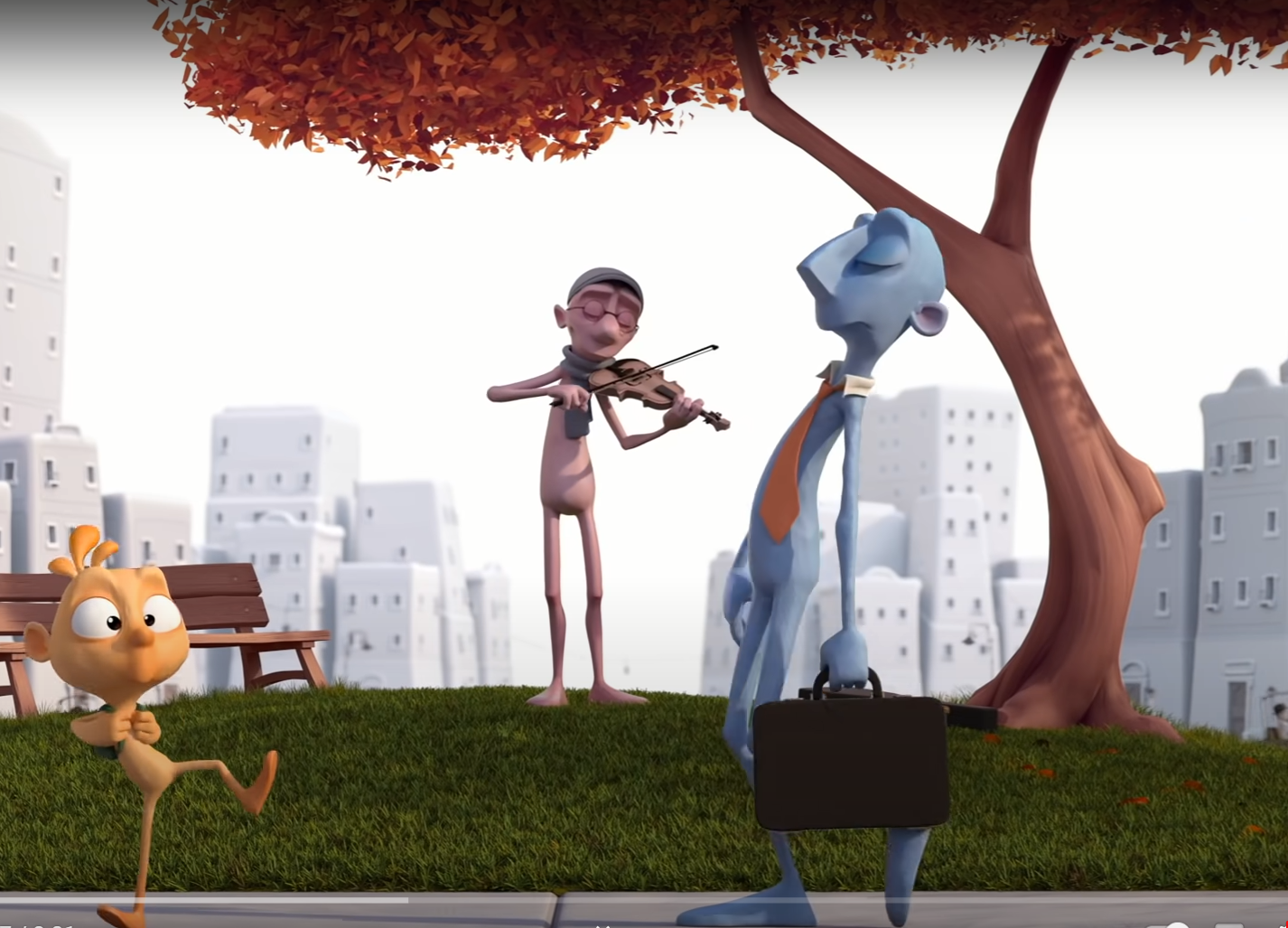 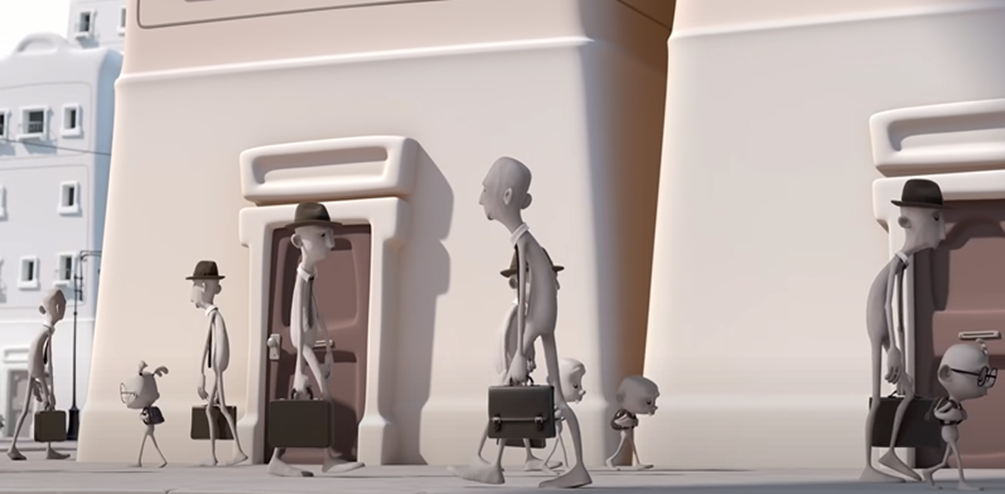 想想看 ~為什麼爸爸上班前要喝咖啡?
從這張圖片中你看到了什麼?
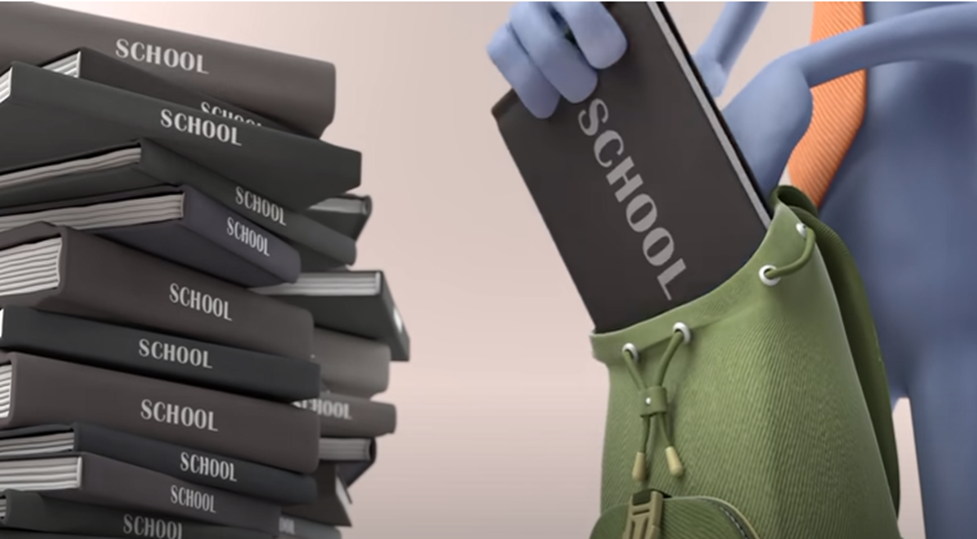 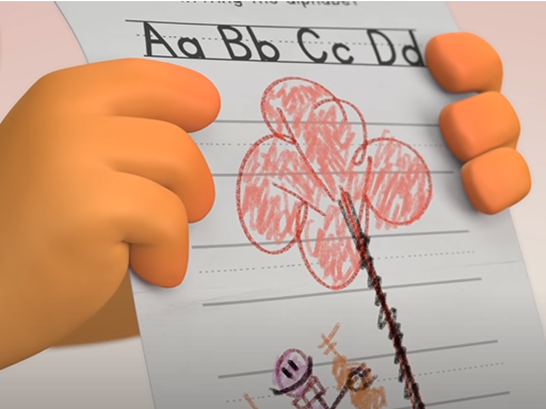 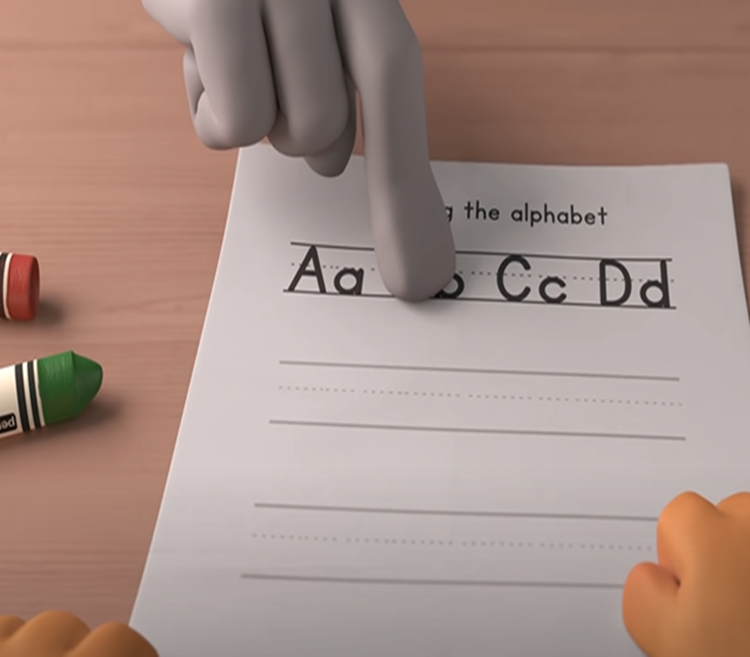 英文課?......還是畫畫課?
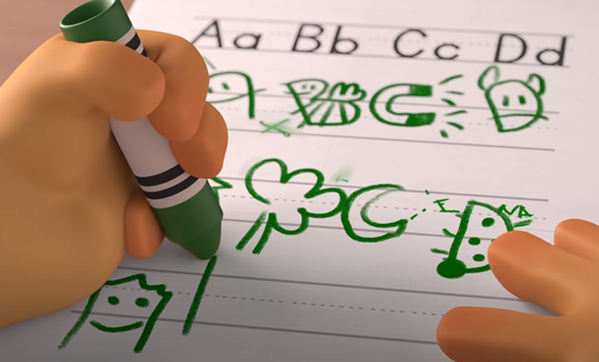 左右2張圖片，爸爸的顏色不一樣，為什麼?
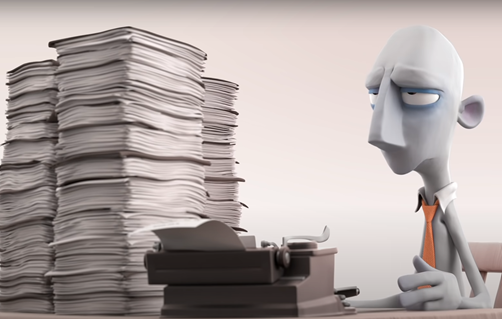 說說看：從1-2-3-4圖片，你看到了麼?
4
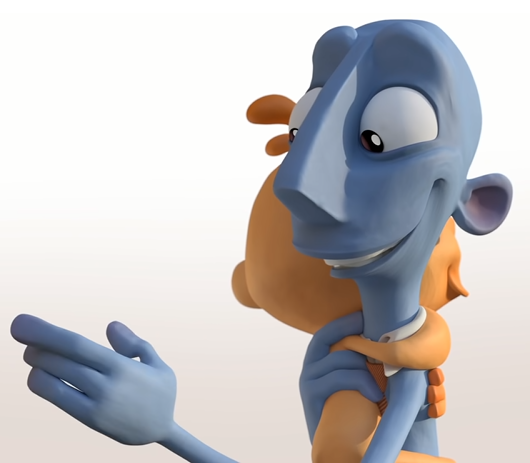 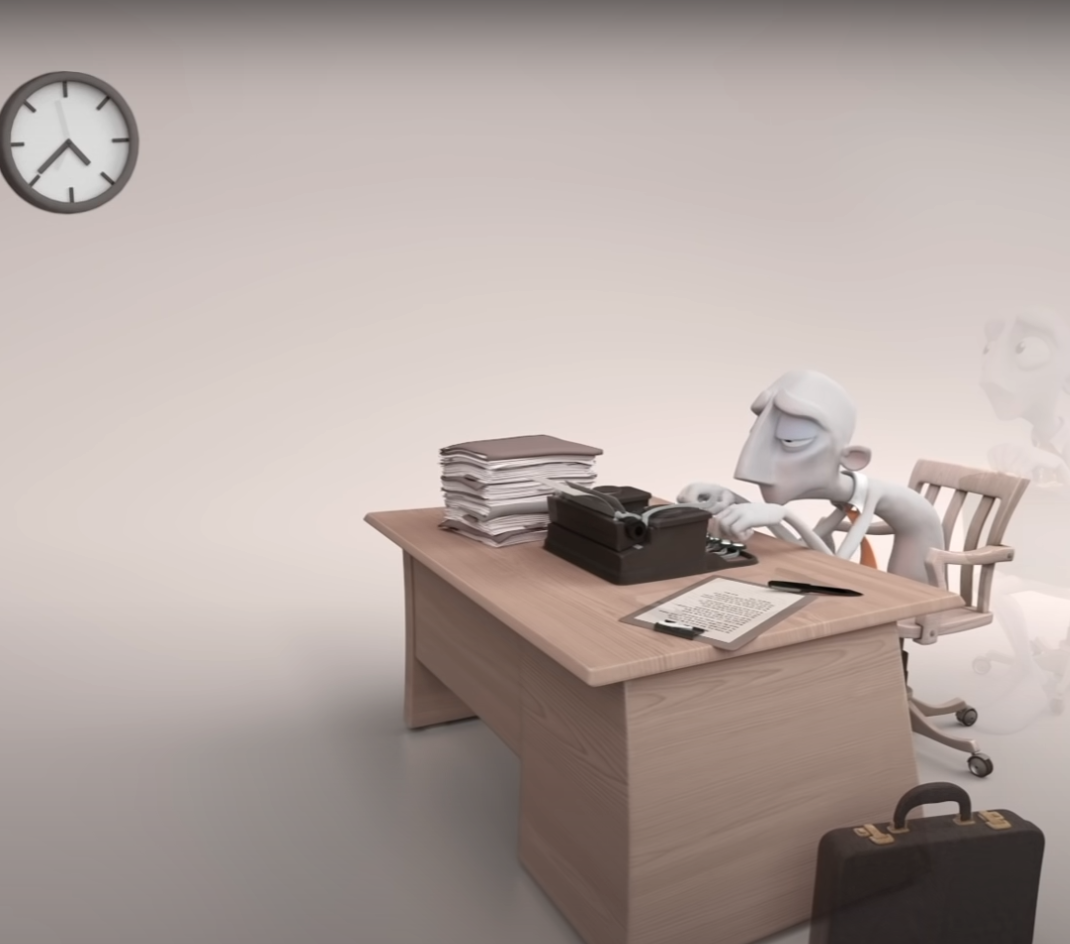 1
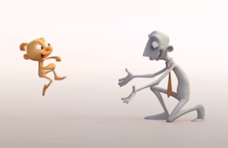 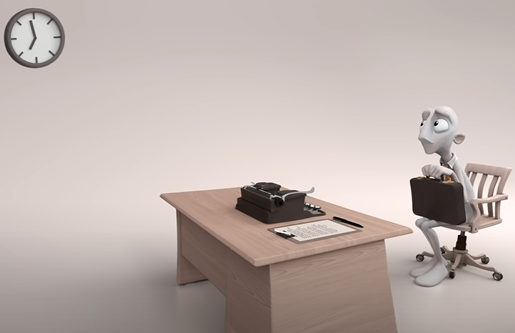 3
2
當看到老師、爸爸生氣時
他有沒有改正自己什麼行為?
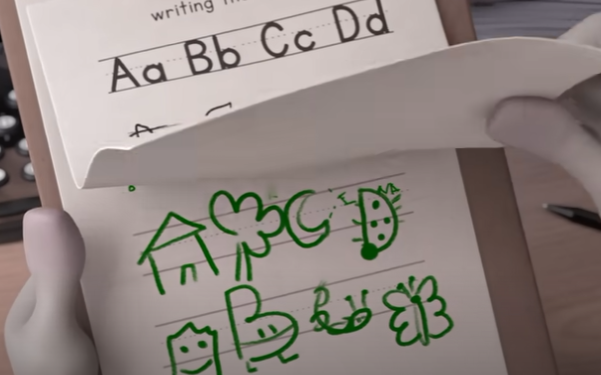 當爸爸發現兒子不開心時，這時候的心情?.........
他們這時候的心情?.........
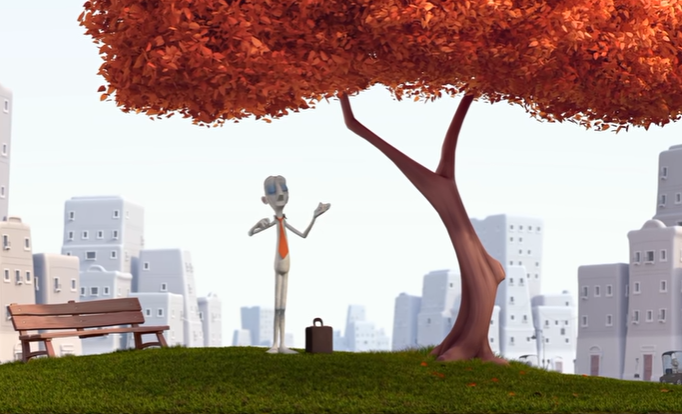 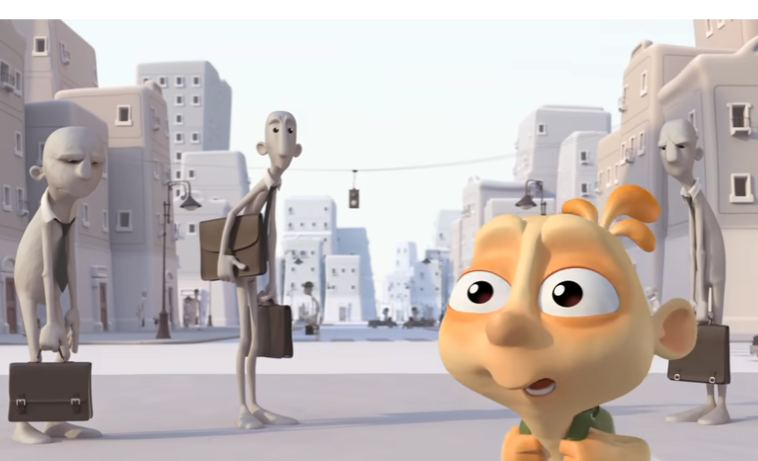 這時候的心情?.........
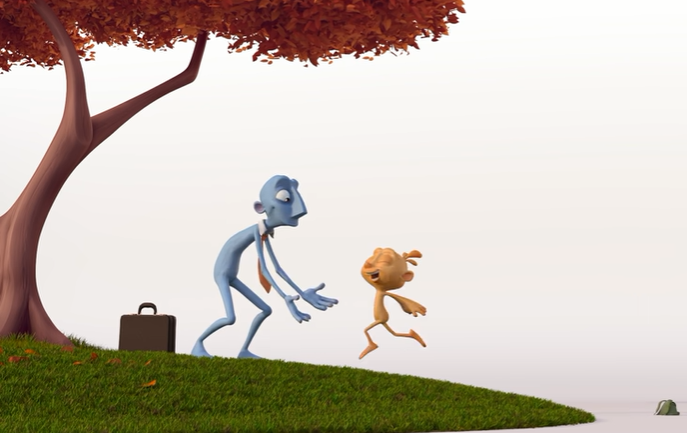 你愛誰愛你?小朋友：想想看在你的生命中，有誰很在乎你?是否也有你很在乎的人?               他們是誰呢?
從影片中你學到了那些英文單字?
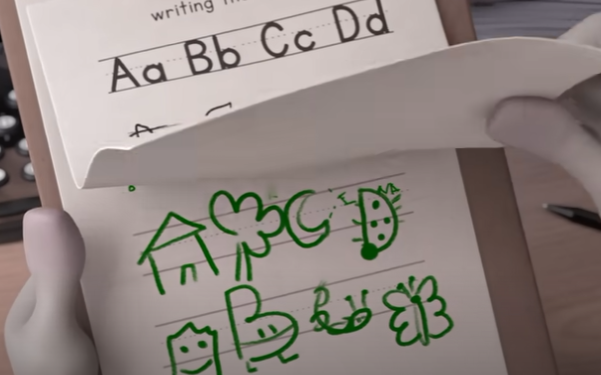 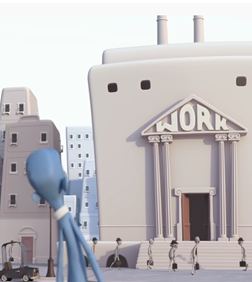 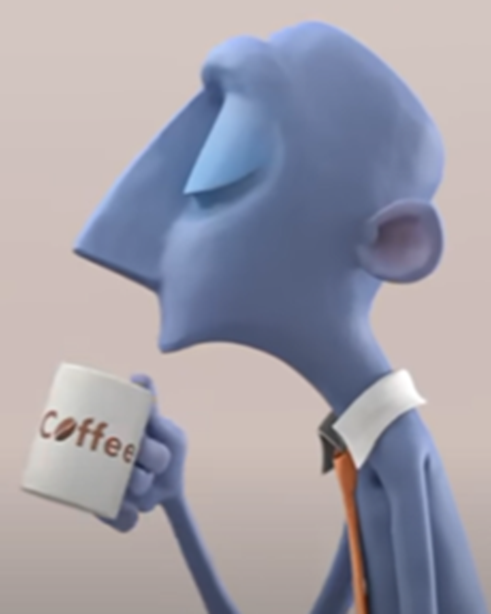 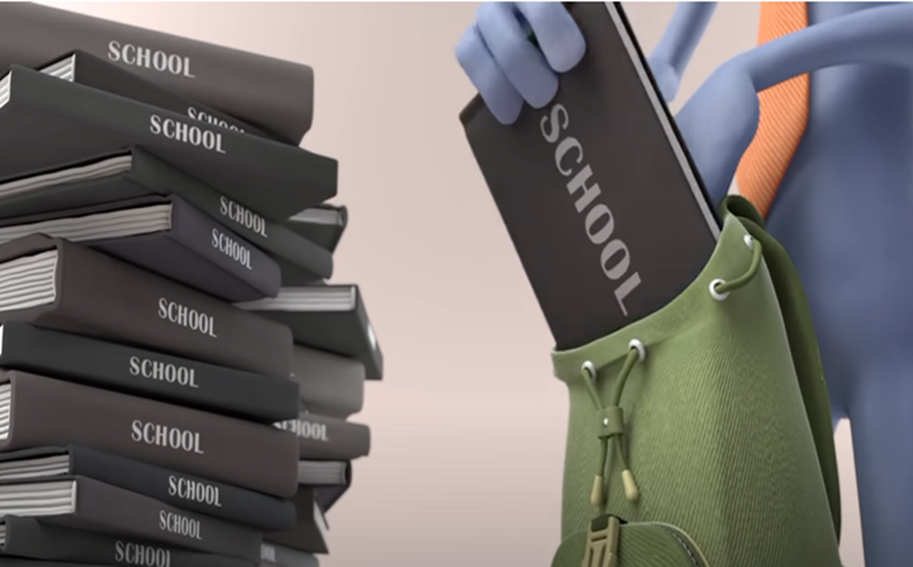